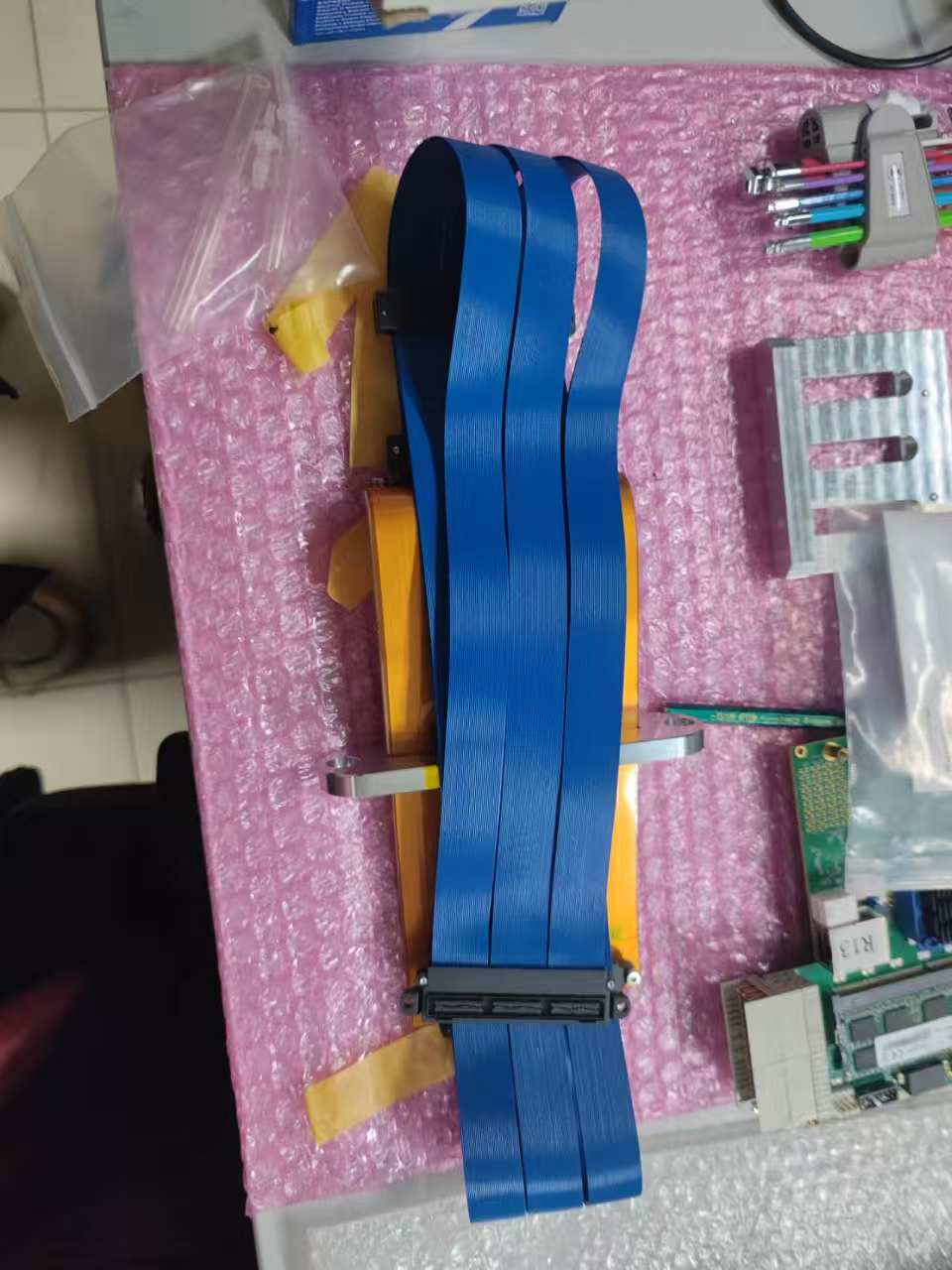 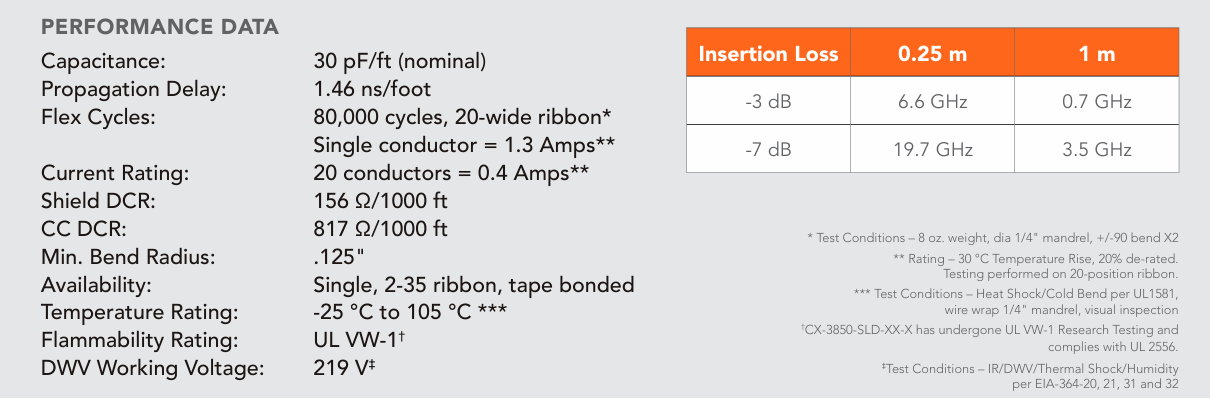 1
屏蔽性能
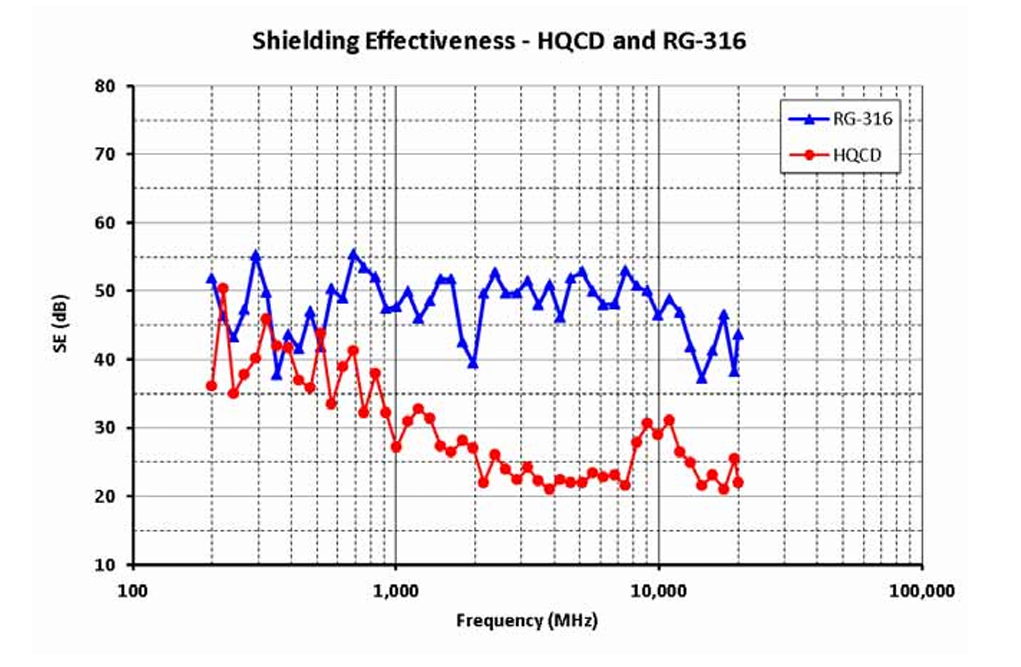 2
电缆组件速度等级
测试配置:
电缆组件一端与 QTH 插头 (End 1) 配合，另一端与 QSH 插座 (End 2) 配合。
每种长度测试一个样品。
测试了每种类型组件中最长 (Long Path) 和最短 (Short Path) 的两条信号路径，分别对应 STR 57 到 TTL_57 和 STR_30 到 TTL_30。
定义: 基于匹配电缆组件的 -7 dB 插入损耗点，用于估算典型二电平信号环境中的系统带宽。
计算方法: 将测量的 -7 dB 点四舍五入到最接近的半 GHz 级别，以补偿测试板迹线的损耗。
3
4
插入损耗
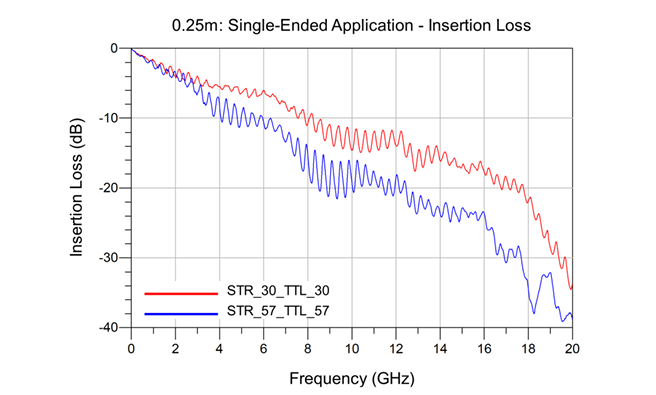 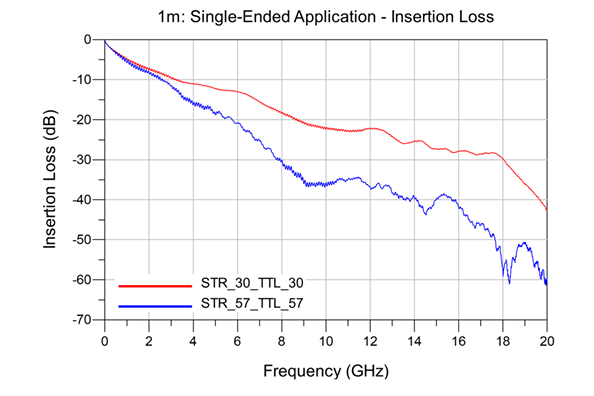 5
回波损耗
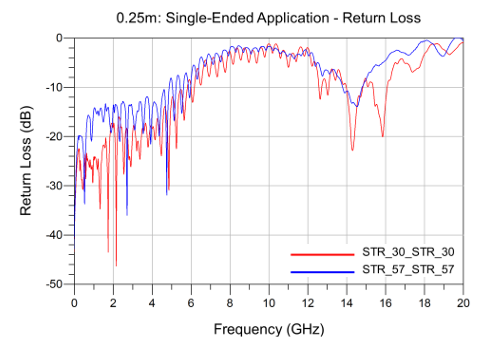 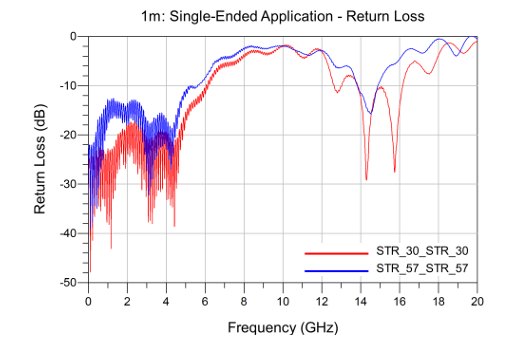 6
传播延迟
7
电气性能测试
测试步骤:
初始测试:
绝缘电阻 (IR) 测试（EIA-364-21）。
耐压测试 (DWV)（EIA-364-20）。
热老化处理:
105°C，250 小时（EIA-364-17）。
在热老化后进行 IR 和 DWV 测试。
湿度处理:
+25°C 至 +65°C，90% 至 98% RH，240 小时（EIA-364-31）。
在湿度处理后进行 IR 和 DWV 测试。
导体电阻
初始: 147.9 - 197.9 mΩ/电缆
热老化后: 164.5 - 197.9 mΩ/电缆
湿度处理后: 164.5 - 206.2 mΩ/电缆
8
电气性能测试
初始
热老化后
9
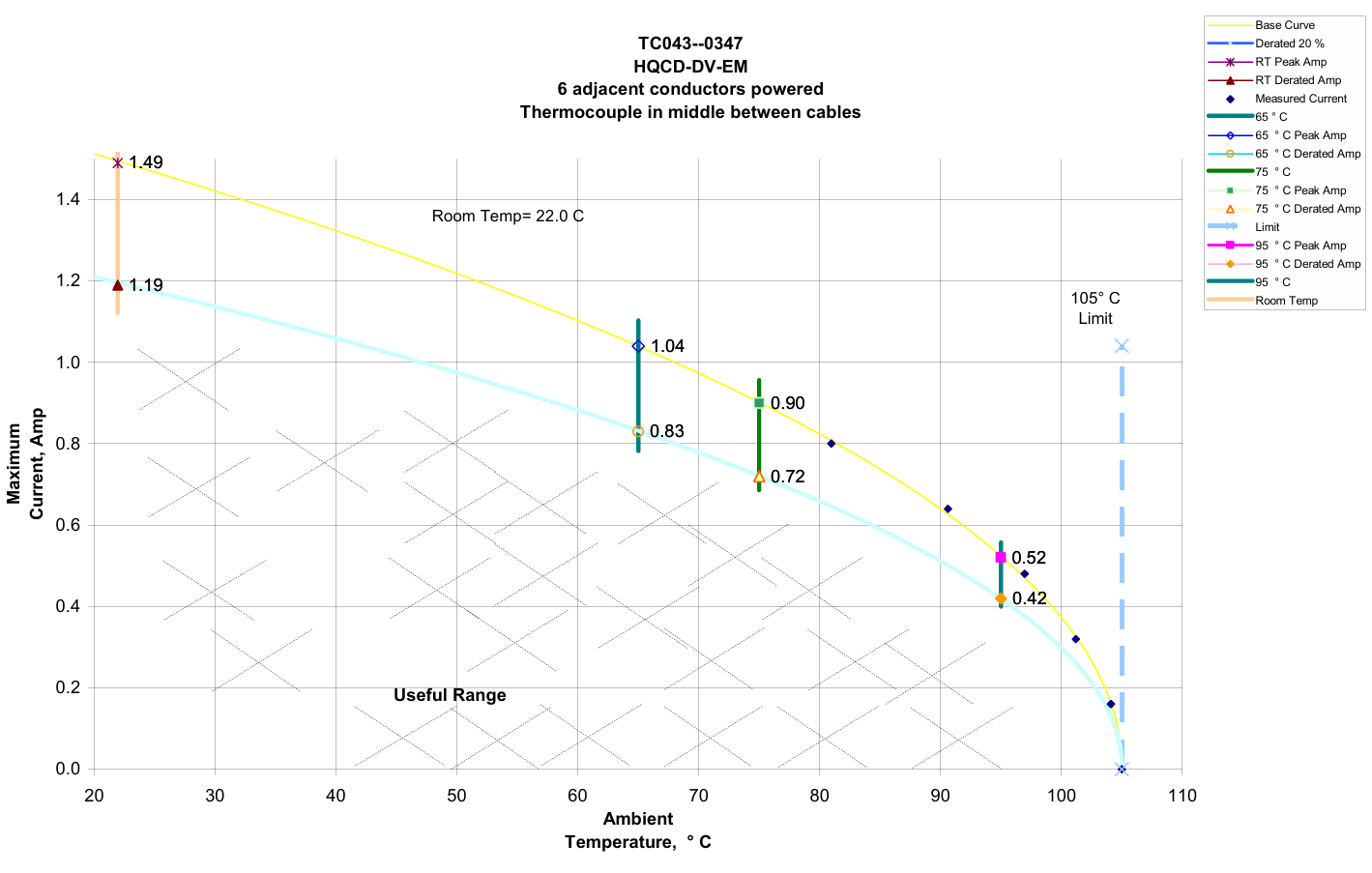 10
源表  Keithley 2410
μA
μA
微安表
+
-
SiPM
继电器
11
源表
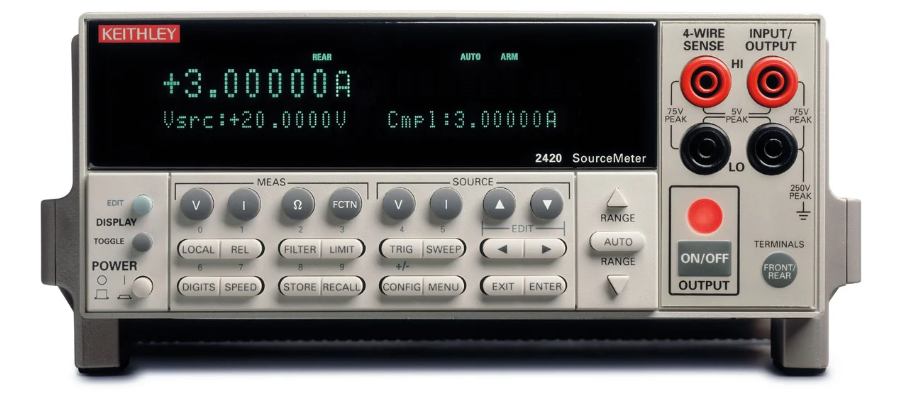 Keithley 2410
12
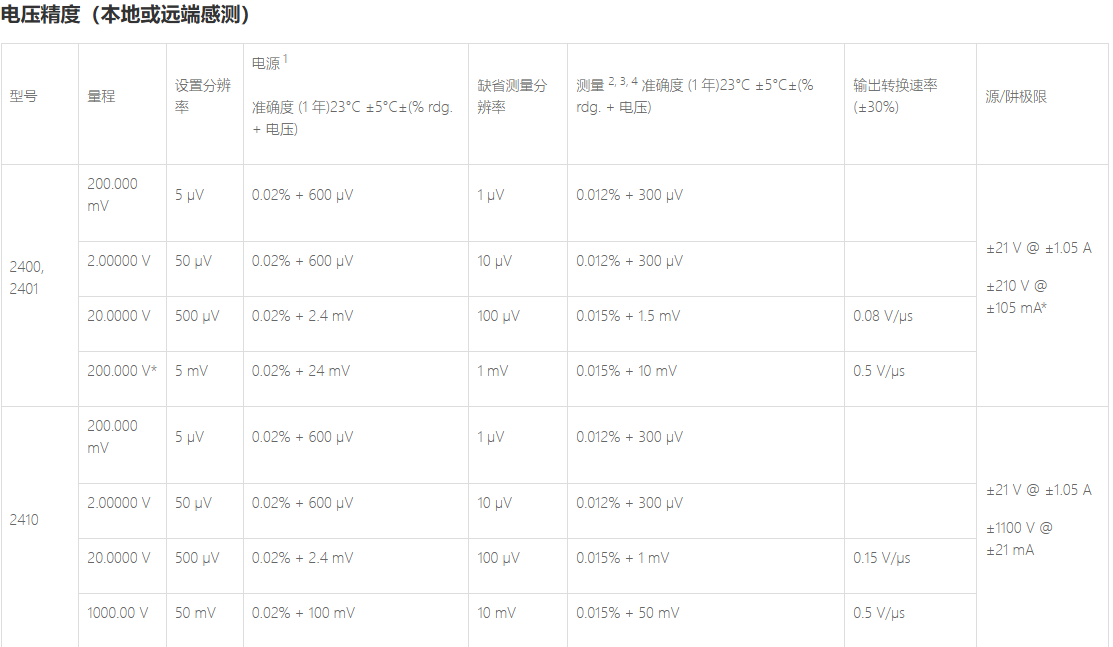 13
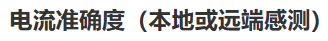 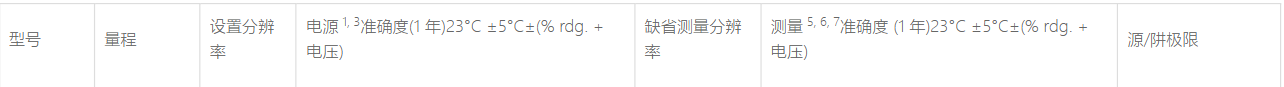 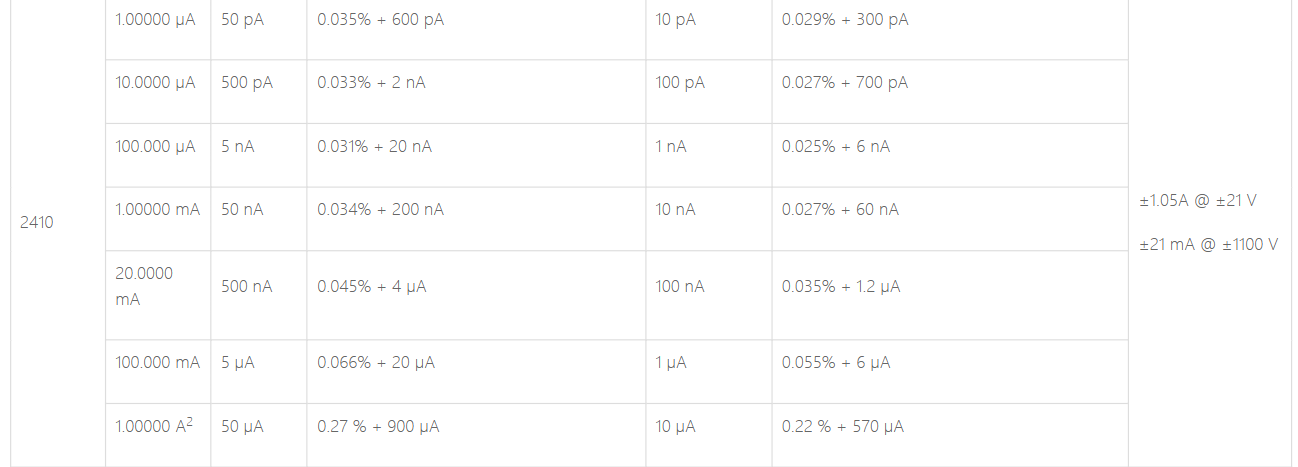 14